We are now accepting applications to be a 
Biology 207 – Peer-Assisted Learning (PAL) TA 
during the 2024 / 2025 year.

For more information & 
application forms:

www.ualberta.ca/biological-
sciences/undergraduate-
studies/research-project-
courses
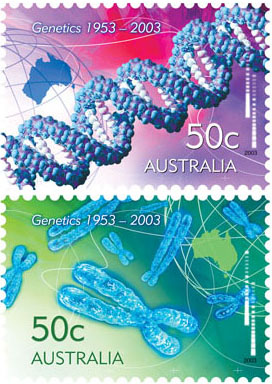